What I’m learning in Maths today
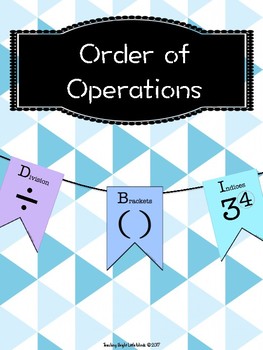 Calculation Starter – Kahoot Quiz
Order of Operations
Activity
Today, you are going to investigate order of operations using all four operations, the numbers 1-30 and brackets.

Go to the next slide to find out your maths challenge.
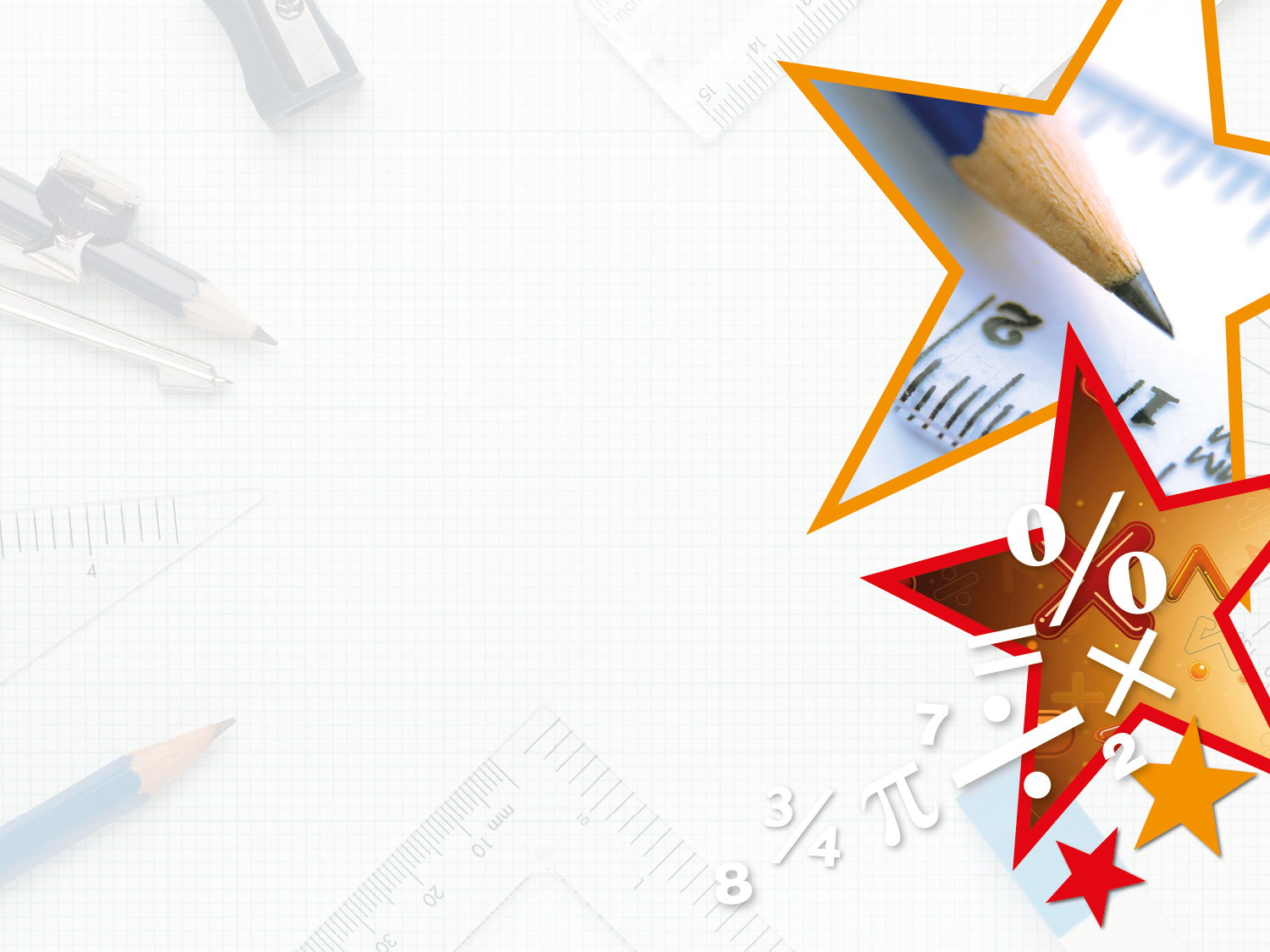 Make the numbers from 1 – 30 using………..
 *the digits 1, 2, 3 and 4          and   
*the symbols +, –, × and ÷

All four digits must be used in each equation, and each equation must follow the correct order of operations.

*YOU DON’T HAVE TO USE ALL 4 SYMBOLS IN THE SAME CALCULATION
For example: (2 + 3) × 4 × 1 = 20
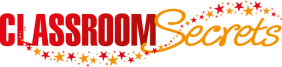 © Classroom Secrets Limited 2018
1 = ((4 + 2)) ÷ 3 ) – 1 = 1 
2 = 
3 = 
4 = 
5 = 
6 = (4 x 3) ÷ (2 x 1) = 6
7 = 
8 = 
9 = 
10 = 
11 = 
12 = 
13 = 
14 = 
15 = 
16 = 
17 =
18 =
19 =
20 = (2 + 3) × 4 × 1 = 20
21 = 
22 = 
23 = 
24 =
25 =
26 =
27 = 
28 = 
29 =
30 =